corso di 
TRASMISSIONE 
DEL CALORE
aa 2020/21
Prof. Gennaro CUCCURULLO


ESERCITAZIONE 03
Geometria cilindrica

a cura dell’ing. Carmela CONCILIO
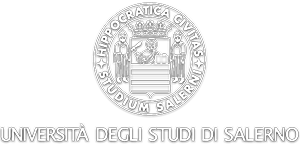 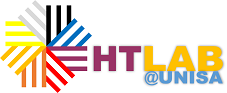 prof. Gennaro Cuccurullo
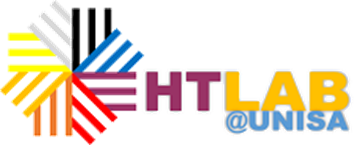 Geometria cilindrica
Esercizio n°1
Un tubo di acciaio (k = 38 W/(mK)) di 25 mm di diametro interno, spessore 1.2 mm e lunghezza 10 m, trasporta vapore a 120°C attraversando un ambiente a 10°C. Il coefficiente di scambio termico esterno è pari a 23 W/(m2K), quello interno tende ad infinito. Determinare, supponendo condizioni stazionarie, l’energia dispersa in 8 ore e la temperatura superficiale esterna.
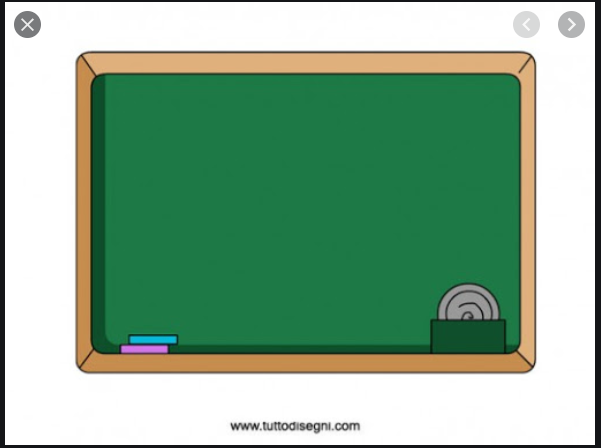 H >>Re
Flusso termico diretto radialmente
Assenza di generazione
Condizioni stazionarie
Equazione fondamentale della conduzione di Fourier
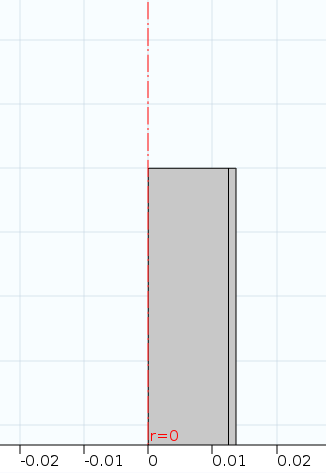 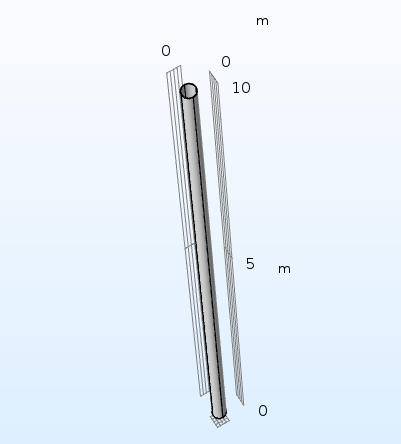 Equazione di Laplace
ODE II ordine
Ing. Carmela CONCILIO
ESERCITAZIONE n°3
TRASMISSIONE DEL CALORE
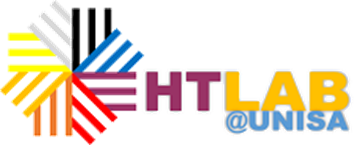 Geometria cilindrica
Esercizio n°1
Il coefficiente di scambio termico interno tende ad infinito (es. tubazione che trasporta vapore)
H >>Re
Temperatura interna di parete (interfaccia vapore-solido)
Analogia elettrica
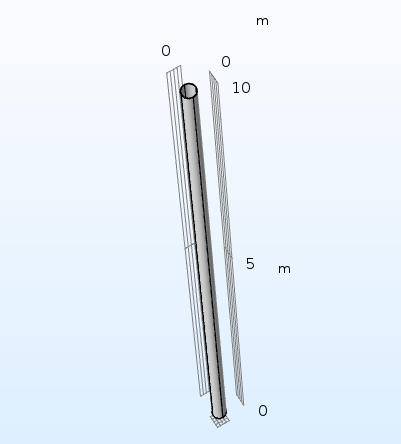 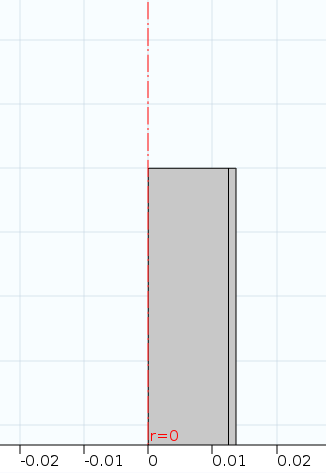 Il calore attraversa una resistenza conduttiva ed una convettiva
Rk
Rhe
Te
T1
T2
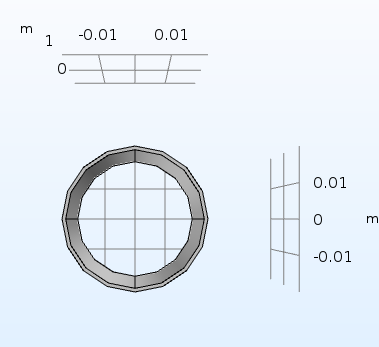 Ing. Carmela CONCILIO
ESERCITAZIONE n°3
TRASMISSIONE DEL CALORE
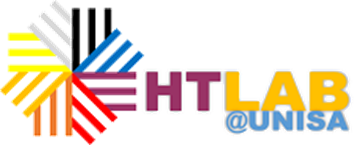 Geometria cilindrica
Esercizio n°1
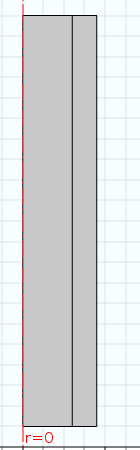 H >>Re
La resistenza convettiva è dominante rispetto a quella conduttiva
Assenza di generazione
Rk
Rhe
Te
T1
T2
Ing. Carmela CONCILIO
ESERCITAZIONE n°3
TRASMISSIONE DEL CALORE
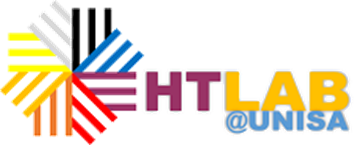 Geometria cilindrica
Esercizio n°1
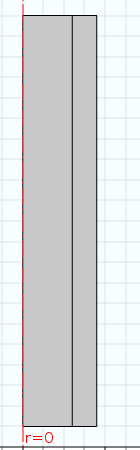 H >>Re
Temperatura di parete
Considerando il sotto - circuito evidenziato, è possibile calcolare la temperatura di parete.
Assenza di generazione
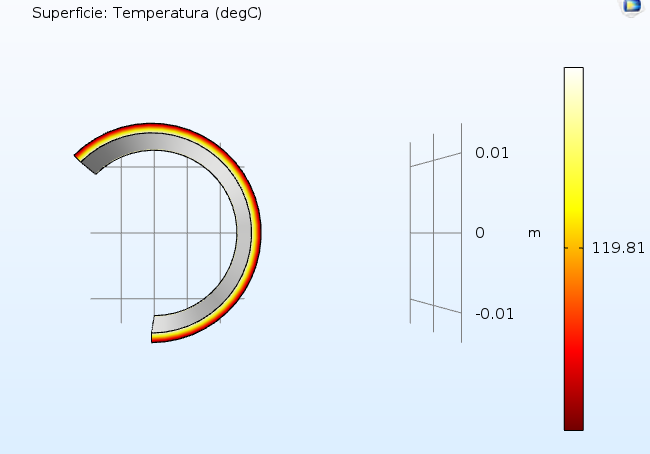 Rk
Rhe
Te
T1
T2
La caduta di temperatura è minima all’interno del solido, in maniera coerente con il valore della resistenza conduttiva.
Ing. Carmela CONCILIO
ESERCITAZIONE n°3
TRASMISSIONE DEL CALORE
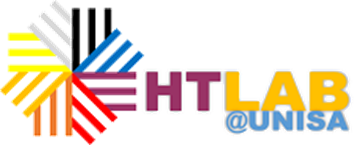 Geometria cilindrica
Esercizio n°1
Temperatura di parete
H >>Re
Se la variazione di area è trascurabile, il profilo logaritmico tende ad essere lineare, recuperando il profilo della lastra piana.
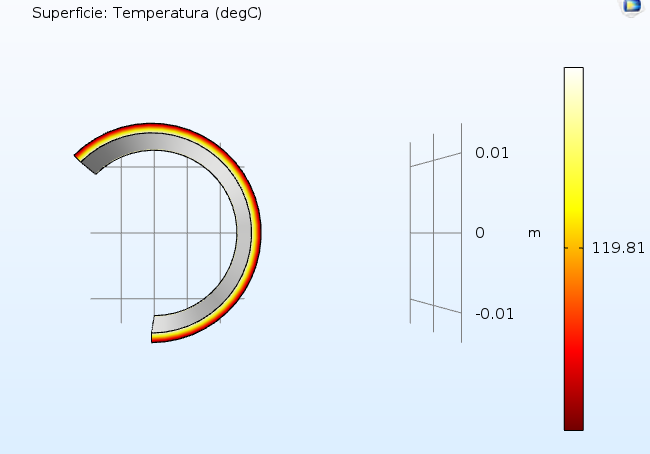 Assenza di generazione
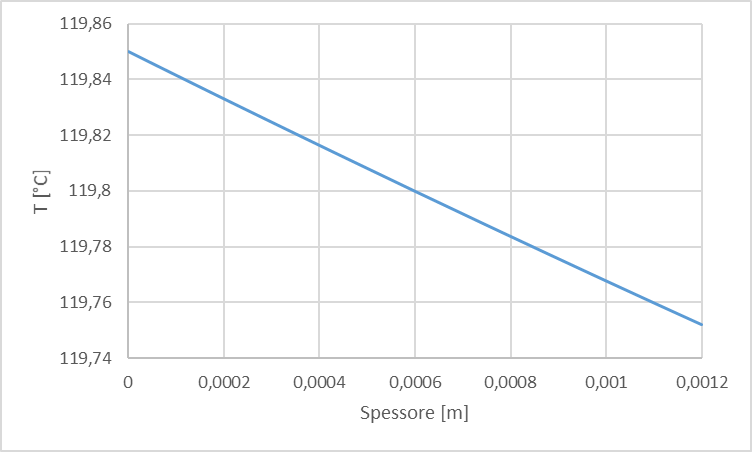 Ing. Carmela CONCILIO
ESERCITAZIONE n°3
TRASMISSIONE DEL CALORE
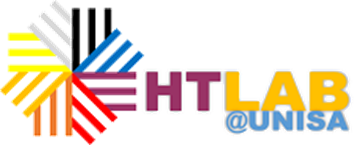 Geometria cilindrica
Esercizio n°2
Si vuole isolare il tubo con l’obiettivo di ridurre le perdite nella misura del 90%. Sapendo che la conducibilità dell’isolante è 0.038 W/(mK), determinare lo spessore d’isolante richiesto e la temperatura superficiale esterna.
H >>Re
Flusso termico diretto radialmente
La resistenza conduttiva dovuta alla tubazione è trsacurabile rispetto a quella dell’isolante e quella esterna.
Assenza di generazione
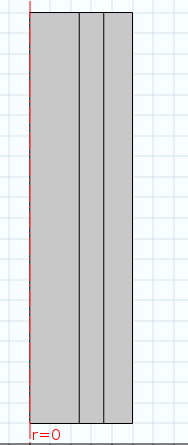 I
S
O
L
A
N
T
E
Condizioni stazionarie
T3
Rhe
Rtubo
Risolante
T1
T2
Te
È importante sottolineare che, nel caso di geometria cilindrica, l’area di scambio non è costante.
Ing. Carmela CONCILIO
ESERCITAZIONE n°3
TRASMISSIONE DEL CALORE
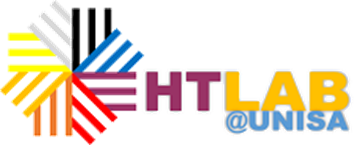 Geometria cilindrica
Esercizio n°2
H >>Re
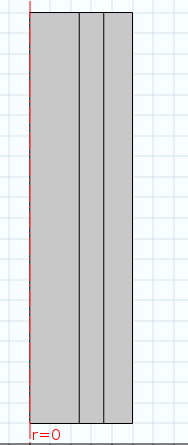 I
S
O
L
A
N
T
E
Poiché l’equazione precedente non è immediatamente esplicitabile rispetto ad s, che compare a numeratore e a denominatore, è necessario procedere alla sua determinazione per tentativi, cercando di far sì che la parte sinistra dell’equazione coincida con la parte destra.
s = 30.4 mm
Ing. Carmela CONCILIO
ESERCITAZIONE n°3
TRASMISSIONE DEL CALORE
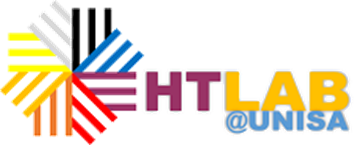 Geometria cilindrica
Esercizio n°2
H >>Re
T3
Temperatura di parete
Analogamente al caso precedente, si identifica il circuito e si calcola la temperatura di parete esterna.
Assenza di generazione
I vari contributi alla resistenza termica totale hanno peso molto differente tra loro. In particolare, la resistenza termica della tubazione è così piccola rispetto alle altre da essere pressoché trascurabile.
Rhe
Rtubo
Risolante
T1
T2
Te
Ing. Carmela CONCILIO
ESERCITAZIONE n°3
TRASMISSIONE DEL CALORE
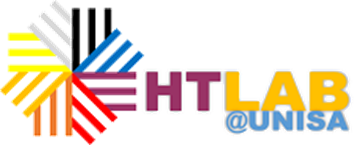 Geometria cilindrica
Esercizio n°2
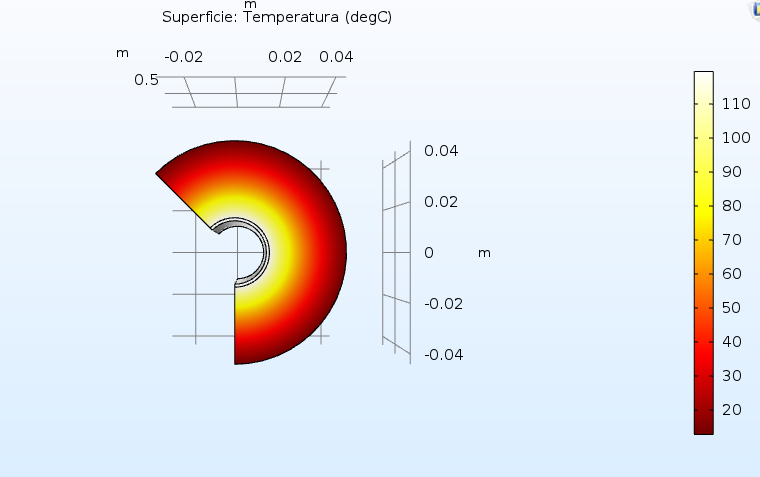 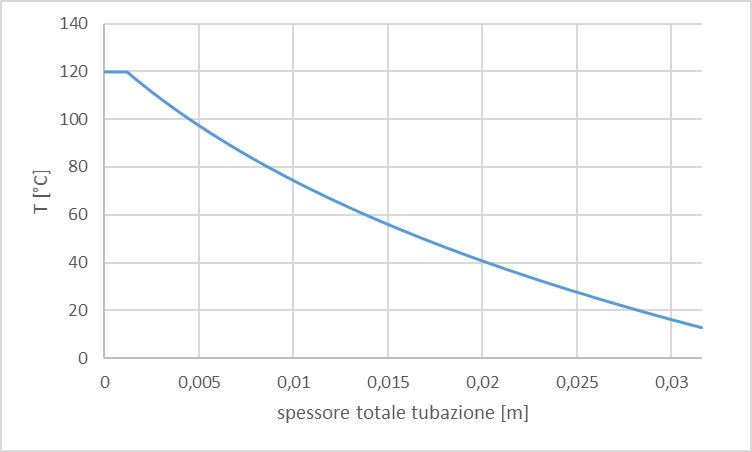 Assenza di generazione
Ing. Carmela CONCILIO
ESERCITAZIONE n°3
TRASMISSIONE DEL CALORE
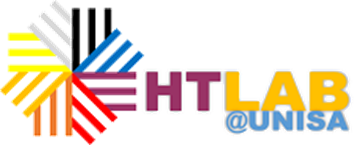 Geometria cilindrica
Metodo canonico e C.C. di I tipo
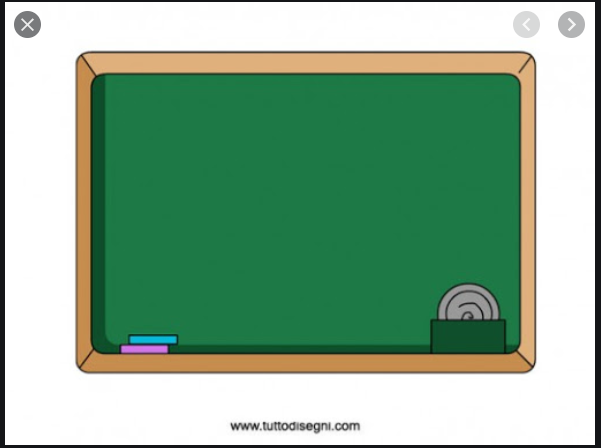 Determinare la temperatura in corrispondenza del raggio medio attraverso il metodo canonico, conoscendo le temperature di parete Ti e Te pari rispettivamente a 120°C e 110°C.
H >>Re
Flusso termico diretto radialmente
Assenza di generazione
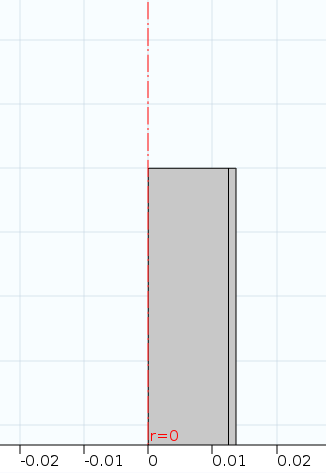 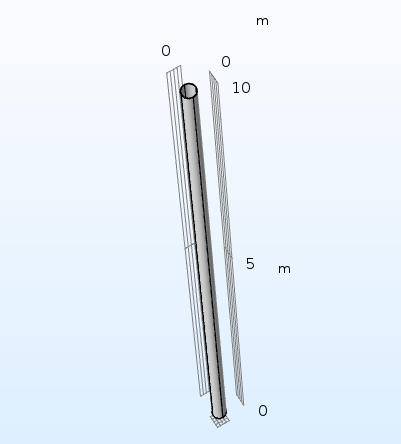 Condizioni stazionarie
Equazione fondamentale della conduzione di Fourier
Equazione di Laplace
ODE II ordine
Ing. Carmela CONCILIO
ESERCITAZIONE n°3
TRASMISSIONE DEL CALORE
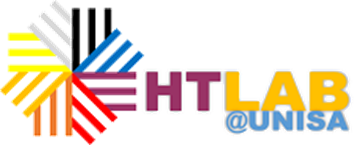 Geometria cilindrica
Metodo canonico e C.C. di I tipo
Assenza di generazione
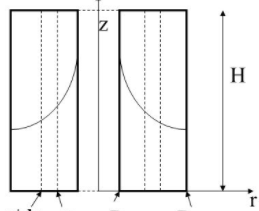 T
Sottraendo membro a membro e applicando le proprietà dei logaritmi:
R
Ing. Carmela CONCILIO
ESERCITAZIONE n°3
TRASMISSIONE DEL CALORE